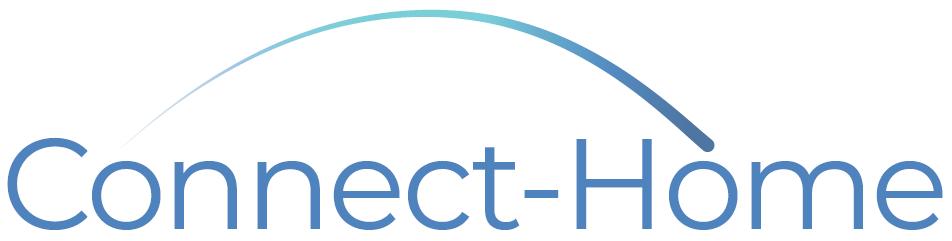 Connect-Home Web Portal/App
Dr. Mark Toles, UNC School of Nursing, mtoles@email.unc.edu 
Cindy Reifsnider, Innovate Carolina, cindy.reifsnider@unc.edu, 919.843.3323 (o)
January 14, 2019
About Dr. Toles
Assistant professor: Expertise in nursing, the quality of care in nursing homes, and transitional care of older adults.  
Prior studies: (1) Epidemiology and case studies describing patient outcomes and processes of healthcare for older adults during transitions in care from nursing home to home.  (2) Designed the “Connect-Home” transitional care intervention.
Current research: Testing the efficacy of Connect-Home, and approaches to disseminate the intervention nationally
Relevant current funding (2018-2022): $1.94 million in NINR R01 funding to conduct a large clinical trial of Connect-Home transitional care, https://nursing.unc.edu/toles-receives-1-945-million-in-r01-funding-to-help-patients-and-caregivers-transition-from-skilled-nursing-facility-to-home-care/
Connect-Home Overview, and Ask
Connect-Home is a proven biobehavioral intervention to assist older adults and their caregivers discharge from skilled nursing facilities (SNF) to home, and reduce re-hospitalization rates. 
Connect-Home includes a set of tools, training (in-person and with videos) and quality improvement approaches that SNF staff use to deliver the transitional care intervention. 
The Connect-Home team seeks to develop a web portal and/or app that complements its printed material and augments it with a web-based platform for disseminating training videos and other intervention-related materials.
Primary Project Scope
Branded portal / website that includes
“About Us” section
Blog
Access to Secure User Portal or App: we need a unique user sign-up and password-protected entry for each Connect-Home participating nursing homes (12+)
Enable access to sections for 
Tools 
Videos
Resources in secondary project scope
Secondary Project Scope
Other Portal / App Resources
Form for nursing home participants to enter notes about their monthly QI meetings and project check-in meetings with Dr. Toles
Calendar or other scheduling mechanism for the meetings
Downloadable meeting notes in Excel or similar format
Requirements
Timeline: launch portal by May 1, 2019
Specifications
The portal/app will NOT manage HIPAA-related data
The portal/app and access need to be user friendly and have accessibility for a wide range of pilot program participants
The PI is interested in having a brief and easy-to-follow instruction sheet for portal updates and maintenance
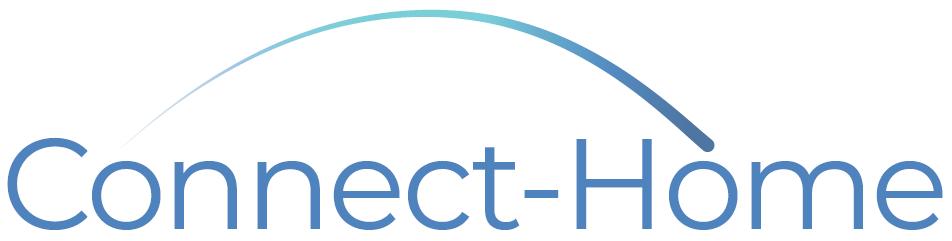 LOGIN
ABOUT
UPDATES BLOG


Post, 11/20/2018

Post, 11/30/2018

Post, 12/4/2018
[Speaker Notes: HOMEPAGE]
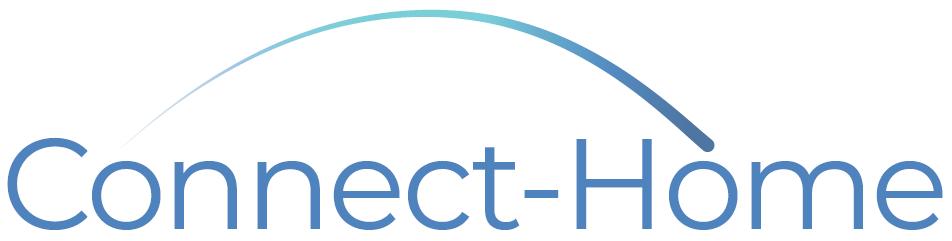 About Connect-Home
Dr. Mark Toles
Research Publications
Sponsors
[Speaker Notes: ABOUT page]
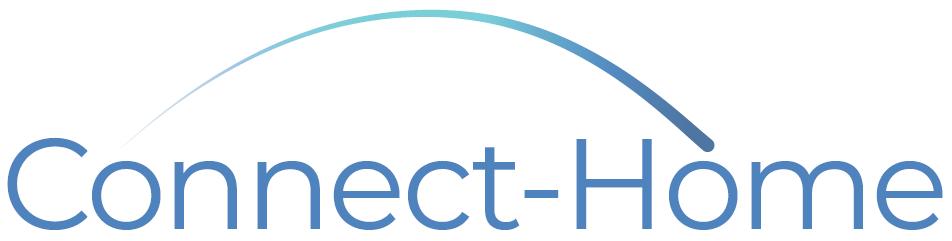 Connect-Home Users Only
Tools
Videos
QI meetings
[Speaker Notes: USER PORTAL (secured)]
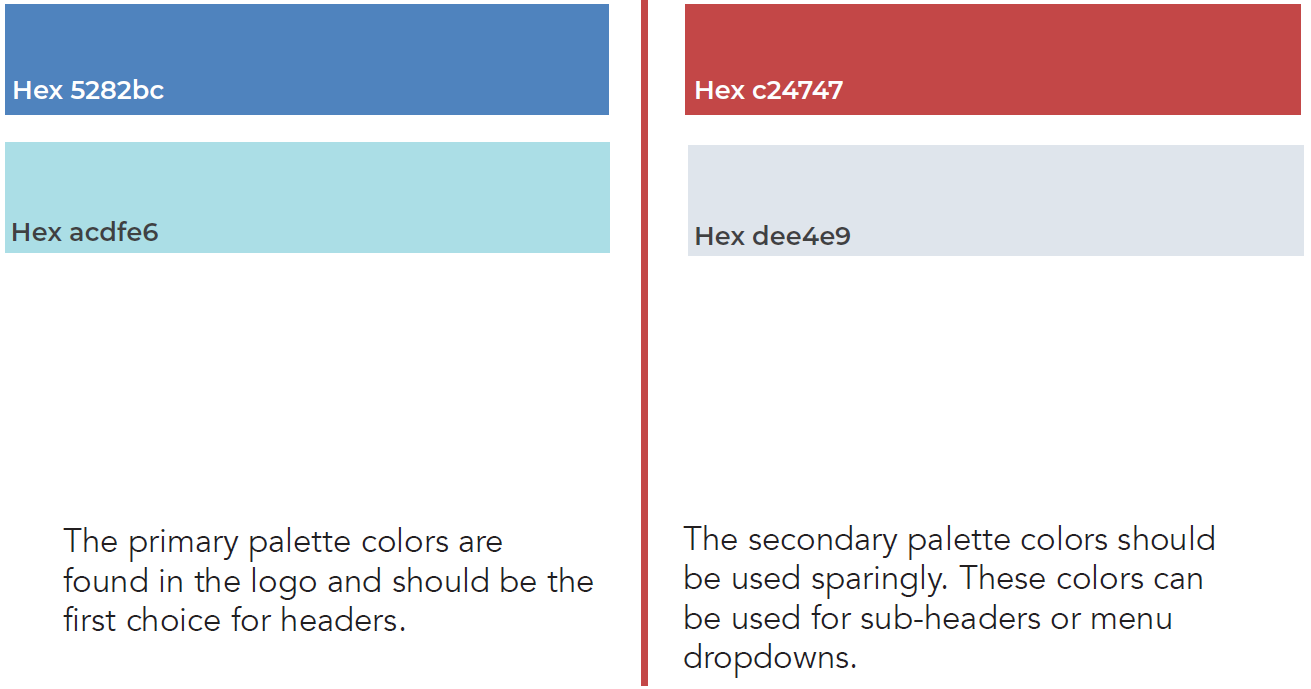